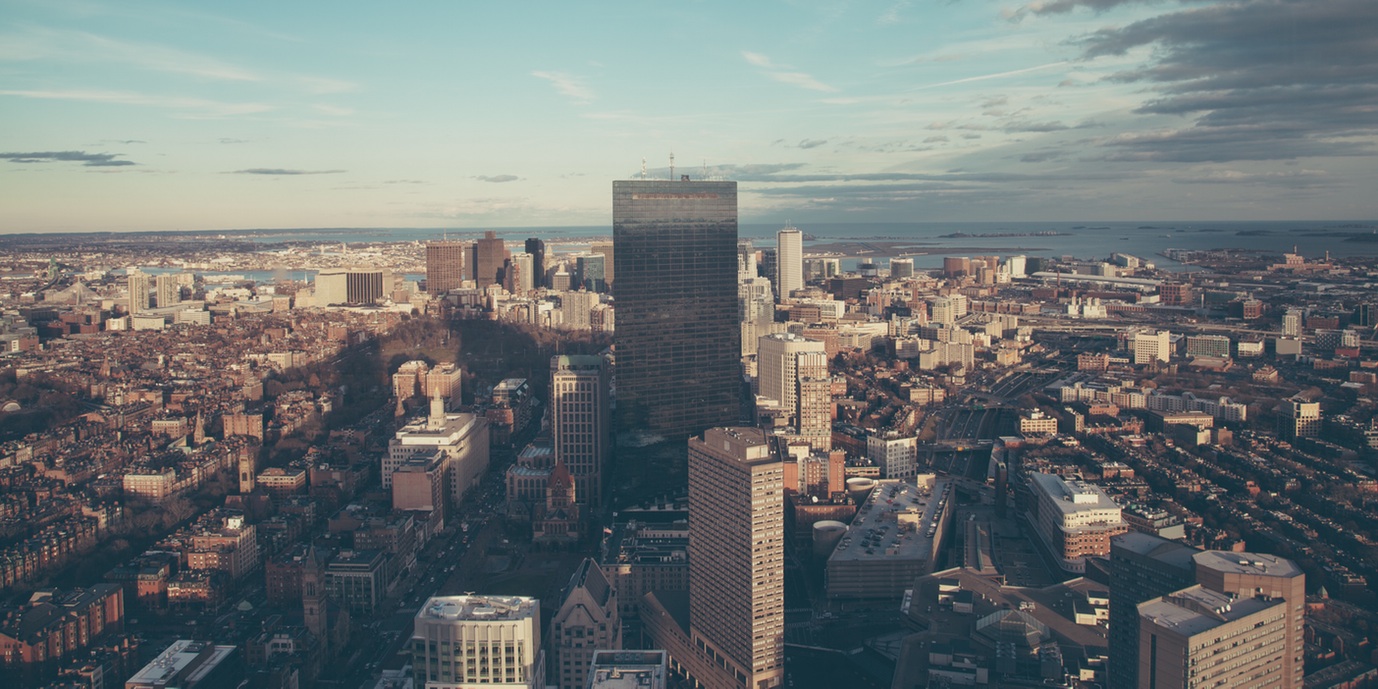 HAVE A GODD YEAR
SUMMARY REPORT
2020
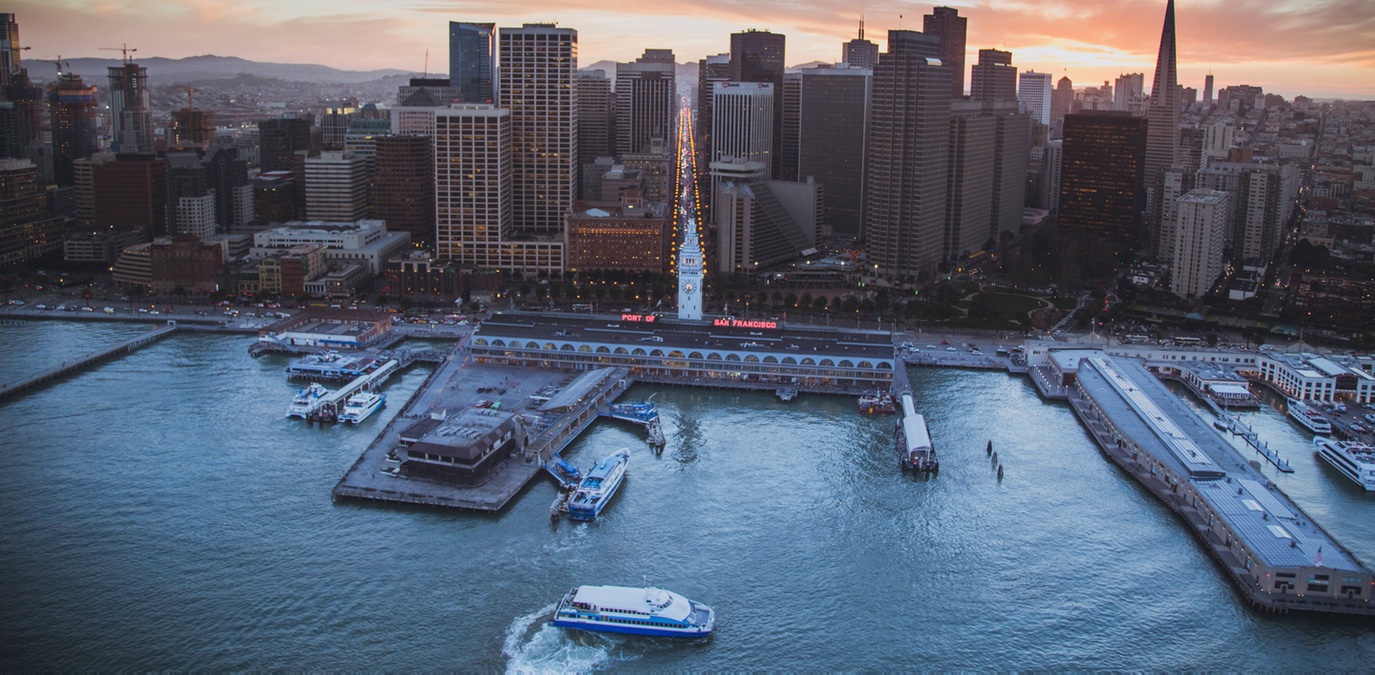 CONTENT
1
2
ADD YOUR TITLE HERE
ADD YOUR TITLE HERE
3
4
ADD YOUR TITLE HERE
ADD YOUR TITLE HERE
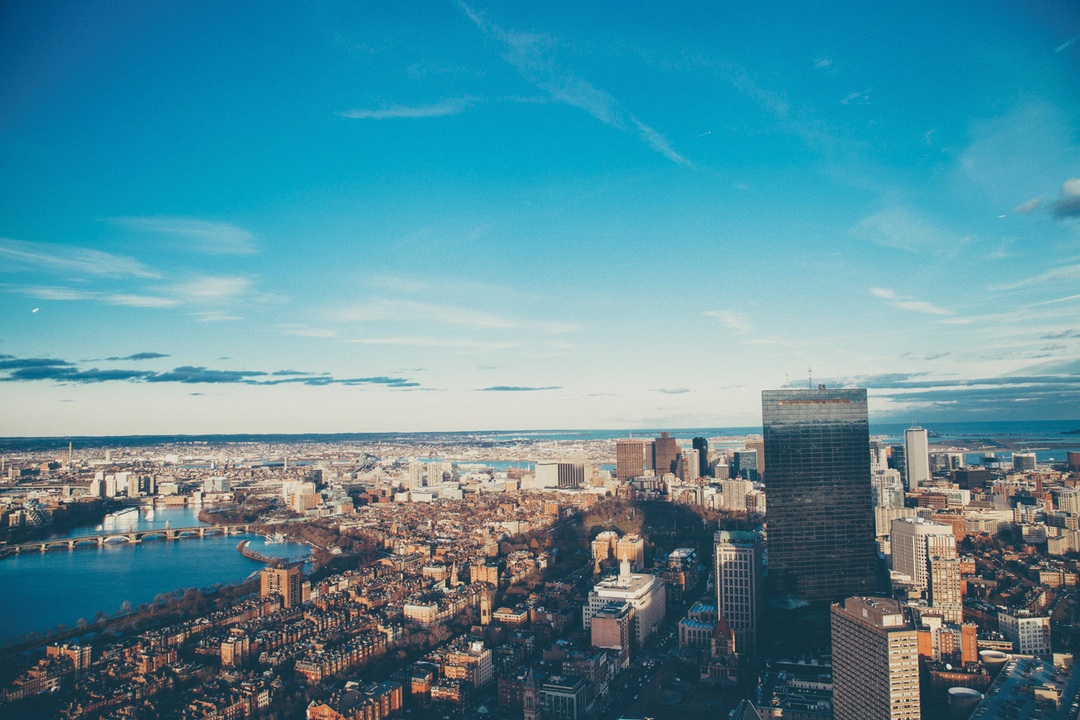 ONE
ADD YOUR TITLE HERE
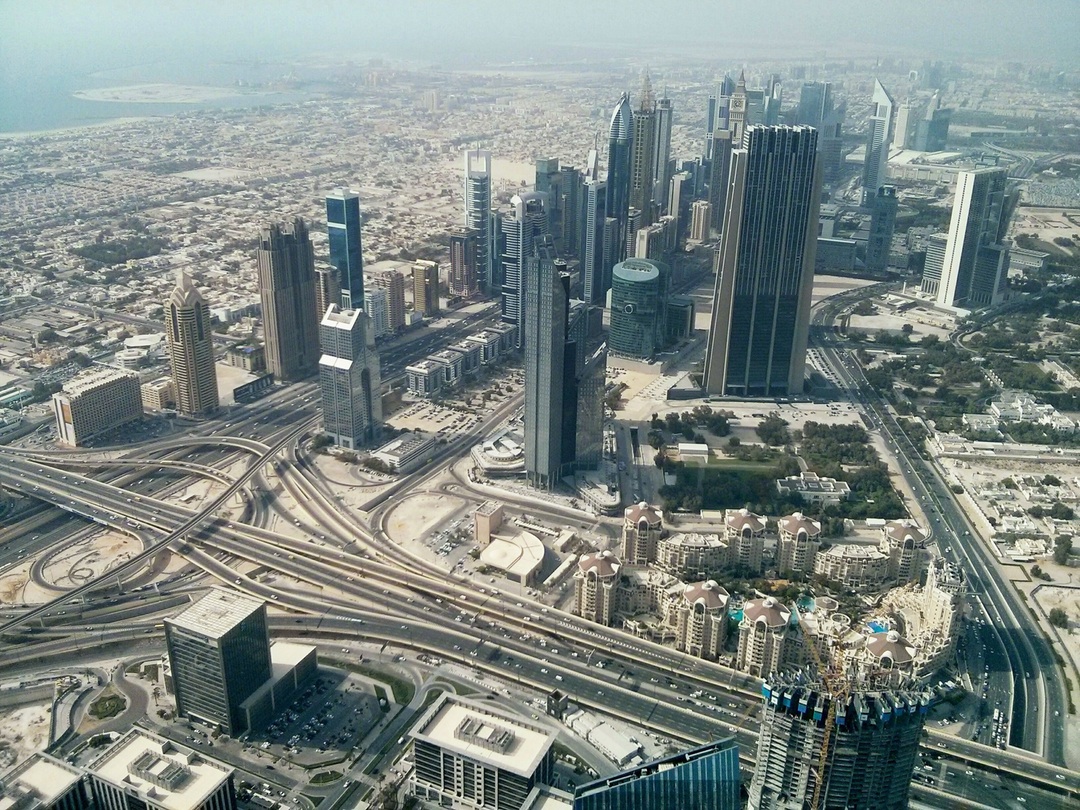 ABOUT US
How many people our team or our company have , when our team or company begin . What we should do in future. Wo will have a introduce for every one
Follow us
123-023-230-12
How many people our team or our company have , when our team or company begin . What we should do in future. Wo will have a introduce for every one
123-023-230-12
123-023-230-12
123-023-230-12
How many people our team or our company have , when our team or company begin . What we should do in future. Wo will have a introduce for every one
OUR TEAM
How many people our team or our company have , when our team or company begin . What we should do in future. Wo will have a introduce for every one .
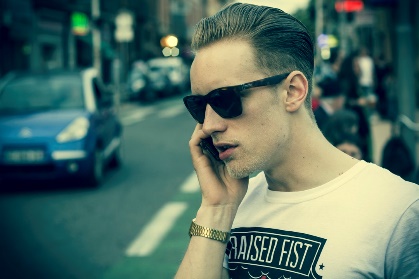 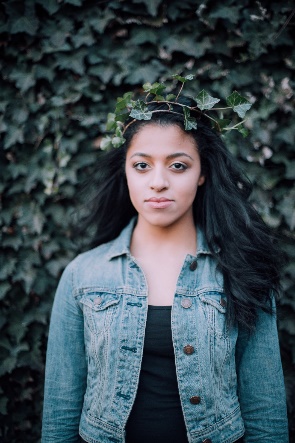 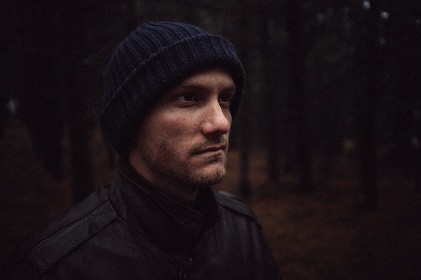 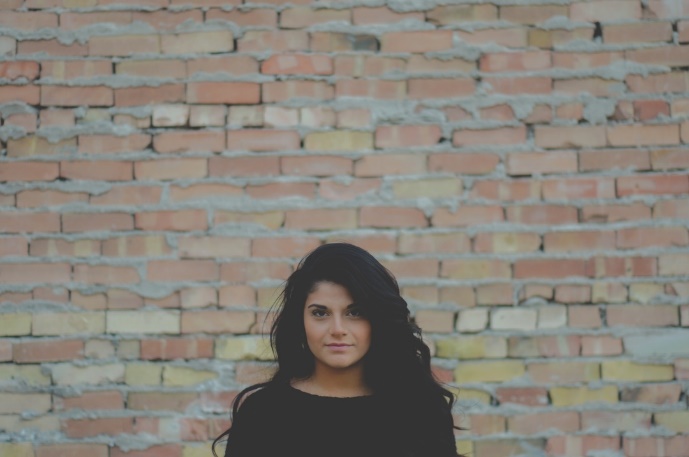 Jack
Lacy
Mark
Mary
Add the text to describe this people introduce him to us write the word as you like
Add the text to describe this people introduce him to us write the word as you like
Add the text to describe this people introduce him to us write the word as you like
Add the text to describe this people introduce him to us write the word as you like
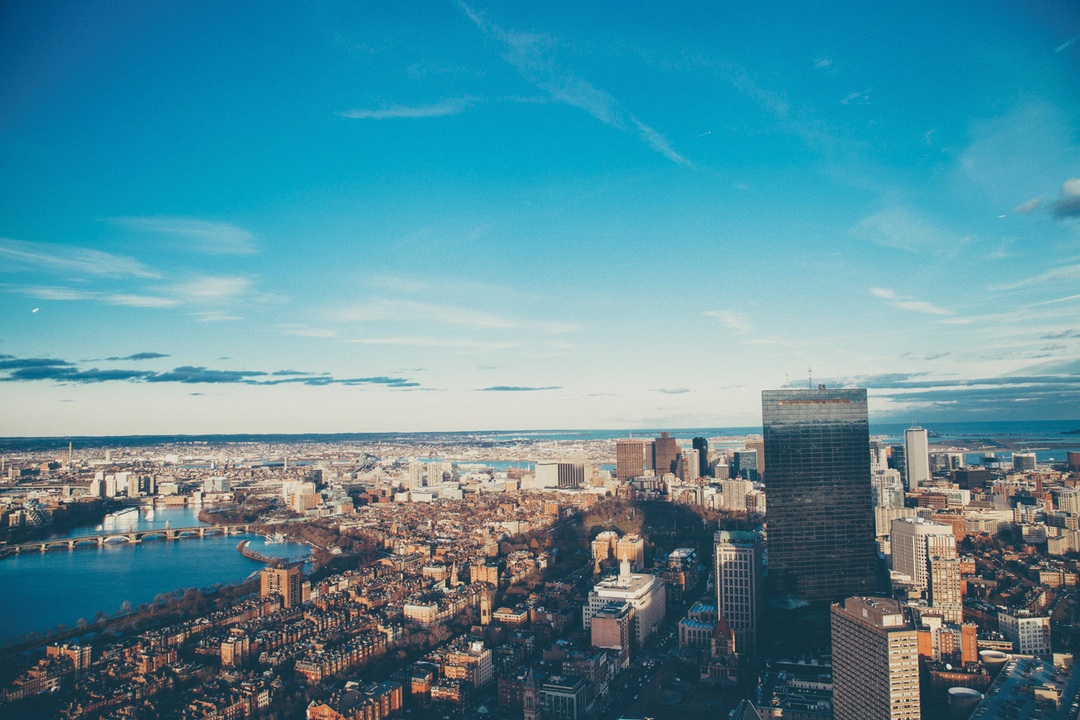 TWO
ADD YOUR TITLE HERE
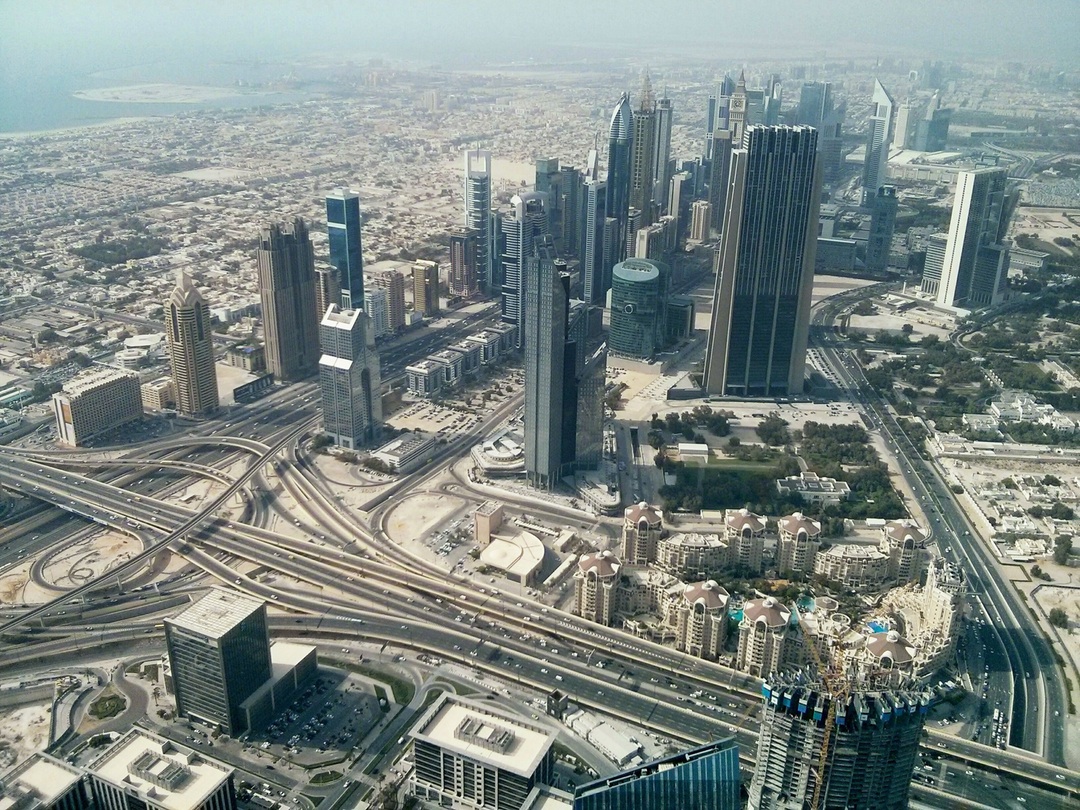 WHAT WE GET
10，2456
21，1546
14，5471
30，5214
Add the text to describe this people introduce him to us write the word as you like
Add the text to describe this people introduce him to us write the word as you like
Add the text to describe this people introduce him to us write the word as you like
Add the text to describe this people introduce him to us write the word as you like
WHAT WE DO
WEB DESIGN
UI DESIGN
PHOTOGRAPH
Add the text to describe this title introduce the Photograph to us write the word as you like
Add the text to describe this title introduce the Web design to us write the word as you like
Add the text to describe this title introduce the UI design to us write the word as you like
MUSIC
Add the text to describe this title introduce the Photograph to us write the word as you like
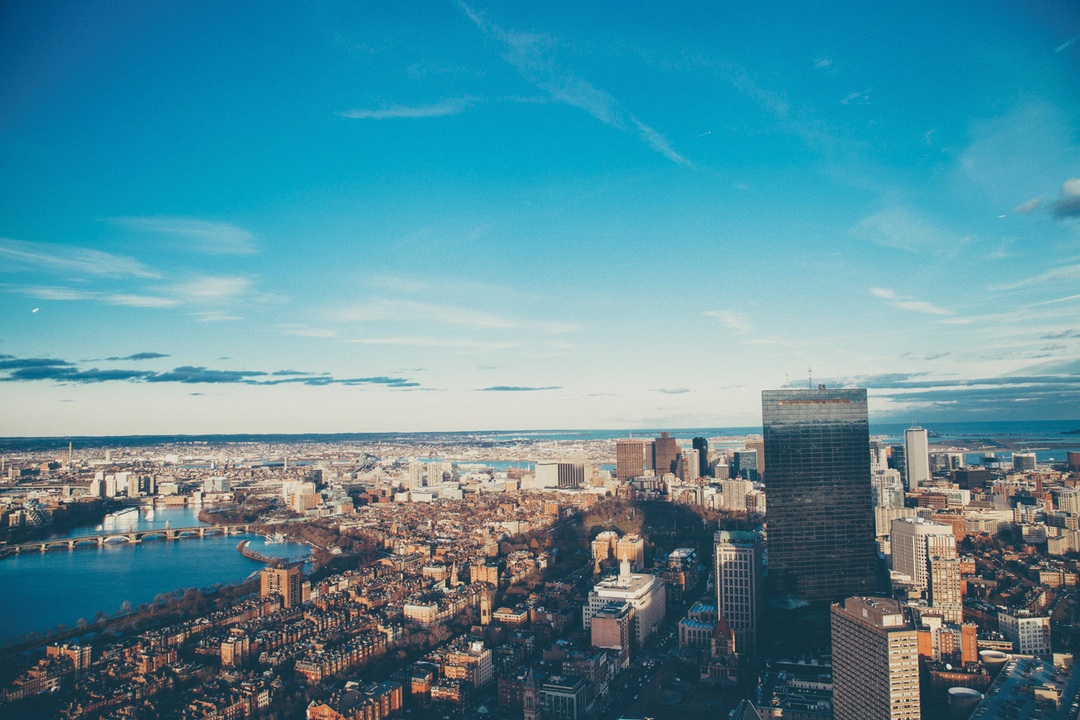 THREE
ADD YOUR TITLE HERE
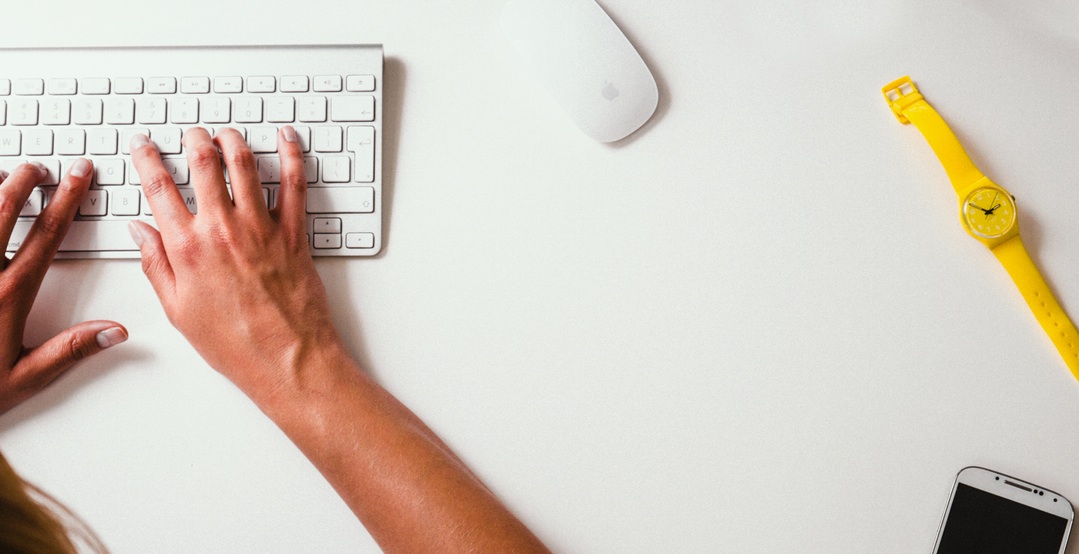 2012
14，5471
Add the text to describe this people introduce him to us write the word as you like
2013
10，2456
Add the text to describe this people introduce him to us write the word as you like
2014
30，5214
Add the text to describe this people introduce him to us write the word as you like
2015
21，1546
Add the text to describe this people introduce him to us write the word as you like
OUR ACHIEVEMENT
Add the text to describe this title introduce the our achievement to us write the word as you like Add the text to describe this title introduce the our achievement to us write the word as you like
UI DESIGN
30%
PHOTOGRAPH
100%
20%
WEB DESIGN
40%
MUSIC
10%
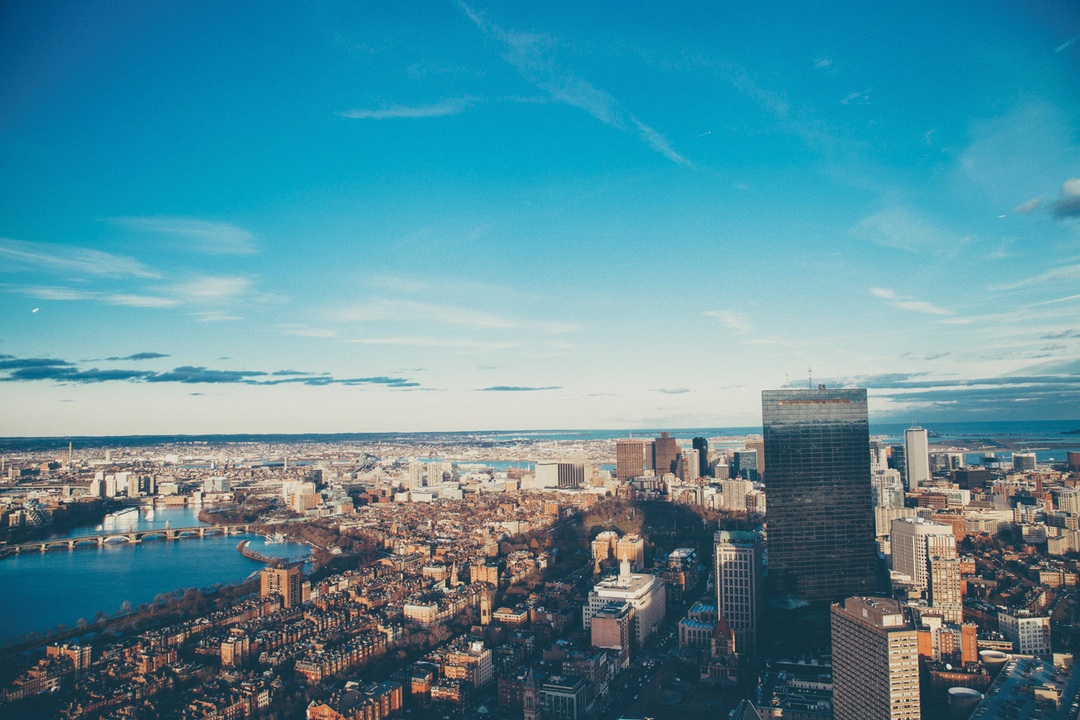 FOUR
ADD YOUR TITLE HERE
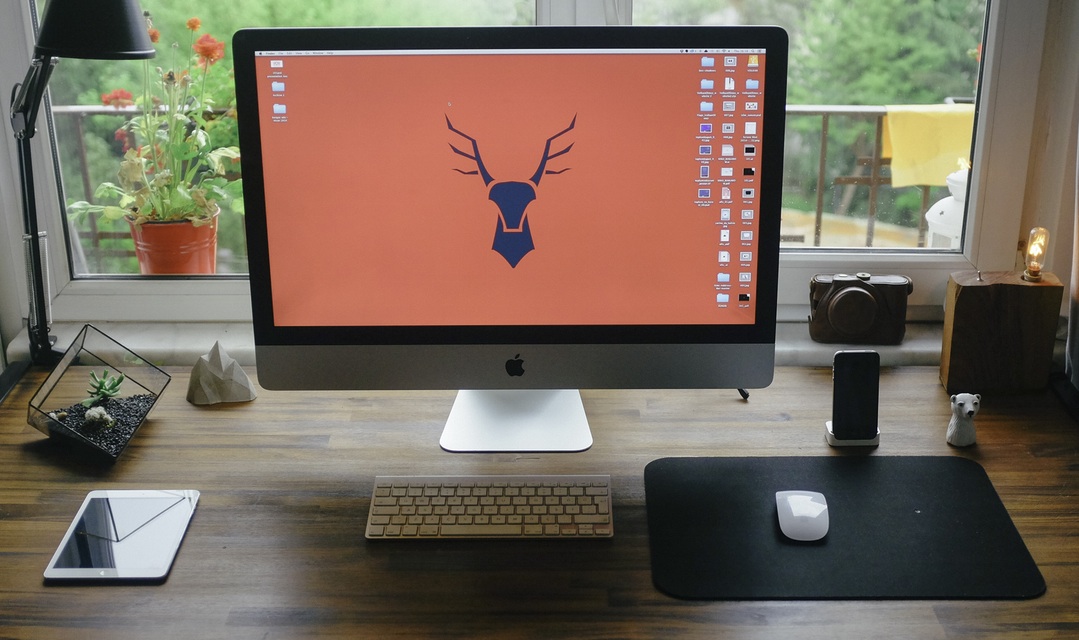 TEAM ANALYSIS
S
W
T
O
Add the text to describe this people introduce it to us write the word as you like
Add the text to describe this people introduce it to us write the word as you like
Add the text to describe this people introduce it to us write the word as you like
Add the text to describe this people introduce it to us write the word as you like
SUMMARY
HAVE A SUMMARY OF THIS SPEECH , YOU CAN SPEAK ANYTHING YOU THINK TO US
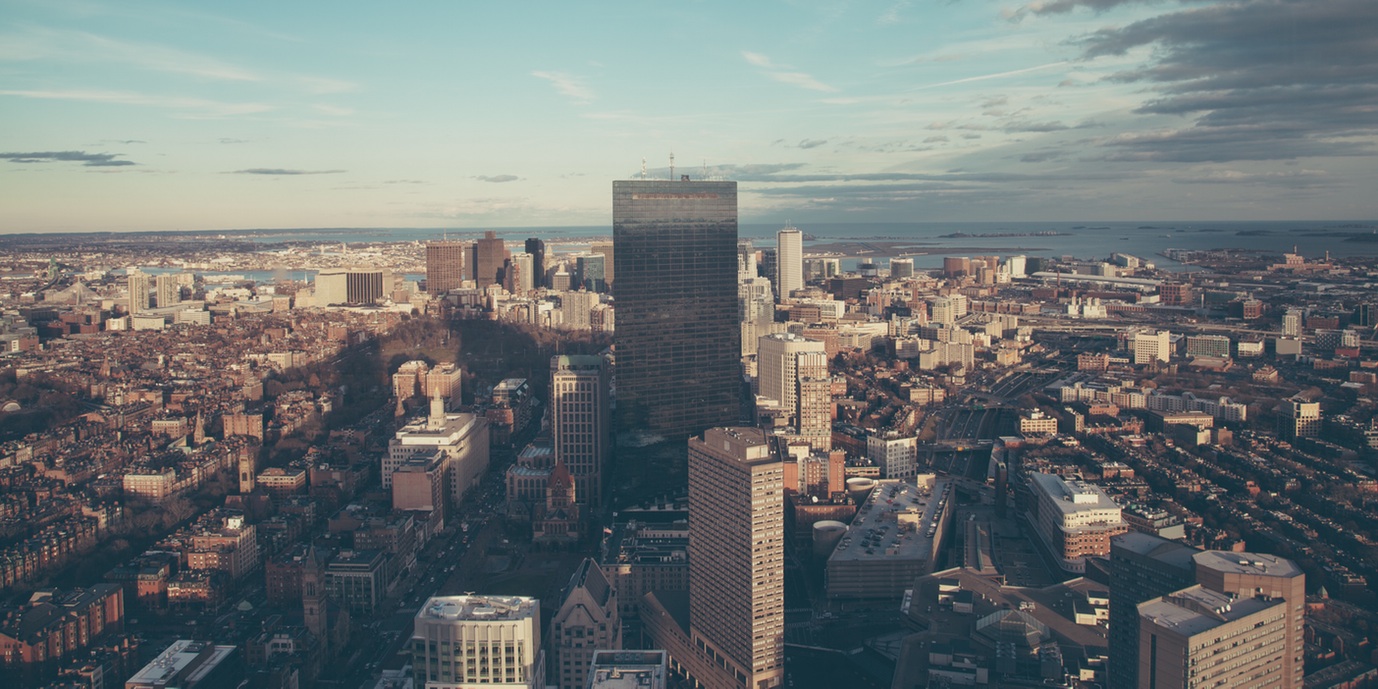 OUR TEAM 
IS THE BEST ONE
Add the text to describe this people introduce it to us write the word as you like . Add the text to describe this people introduce it .
Add the text to describe this people introduce it to us write the word as you like . Add the text to describe this people introduce it .
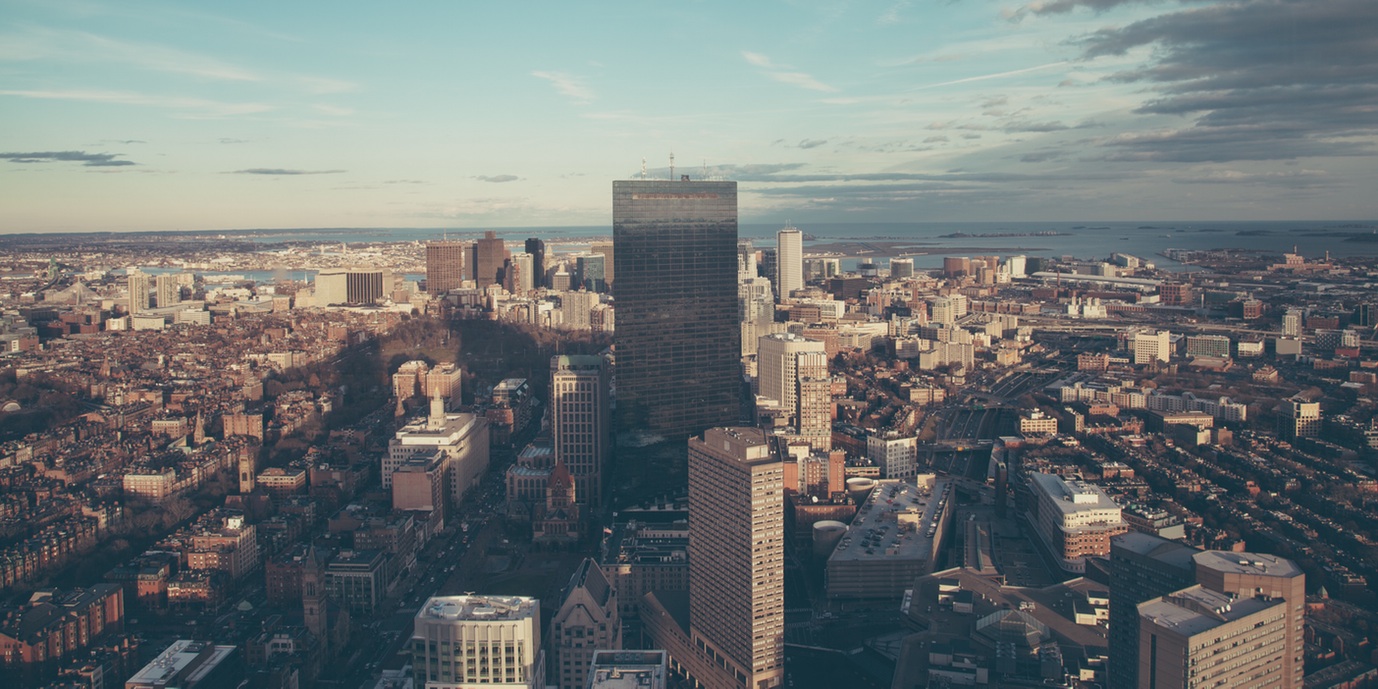 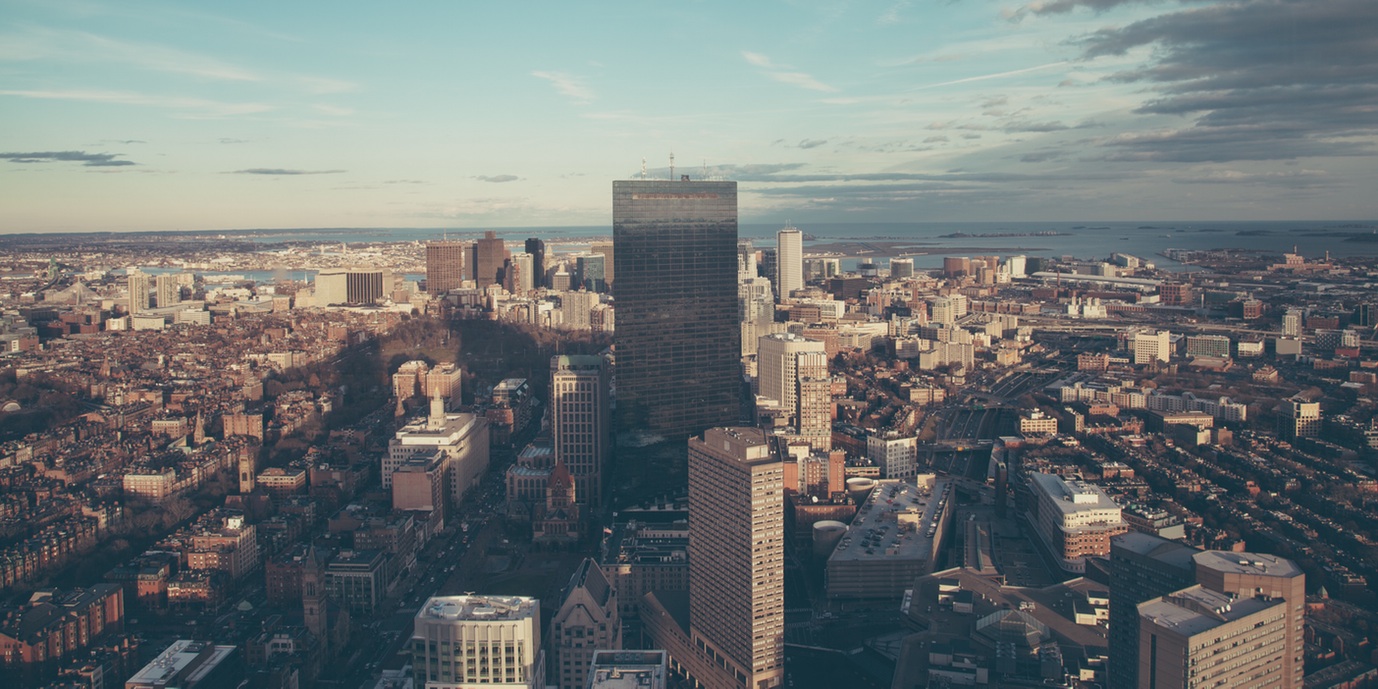 THANKS
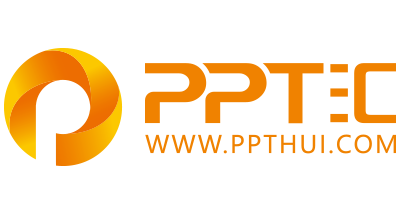 上万精品PPT模板全部免费下载
PPT汇    www.ppthui.com
PPT模板下载：www.ppthui.com/muban/            行业PPT模板：www.ppthui.com/hangye/
工作PPT模板：www.ppthui.com/gongzuo/         节日PPT模板：www.ppthui.com/jieri/
PPT背景图片： www.ppthui.com/beijing/            PPT课件模板：www.ppthui.com/kejian/
[Speaker Notes: 模板来自于 https://www.ppthui.com    【PPT汇】]
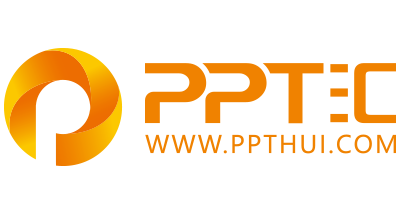 10000+套精品PPT模板全部免费下载
www.ppthui.com
PPT汇

PPT模板下载：www.ppthui.com/muban/            行业PPT模板：www.ppthui.com/hangye/
工作PPT模板：www.ppthui.com/gongzuo/         节日PPT模板：www.ppthui.com/jieri/
党政军事PPT：www.ppthui.com/dangzheng/     教育说课课件：www.ppthui.com/jiaoyu/
PPT模板：简洁模板丨商务模板丨自然风景丨时尚模板丨古典模板丨浪漫爱情丨卡通动漫丨艺术设计丨主题班会丨背景图片

行业PPT：党政军事丨科技模板丨工业机械丨医学医疗丨旅游旅行丨金融理财丨餐饮美食丨教育培训丨教学说课丨营销销售

工作PPT：工作汇报丨毕业答辩丨工作培训丨述职报告丨分析报告丨个人简历丨公司简介丨商业金融丨工作总结丨团队管理

More+
[Speaker Notes: 模板来自于 https://www.ppthui.com    【PPT汇】]